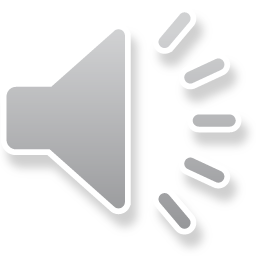 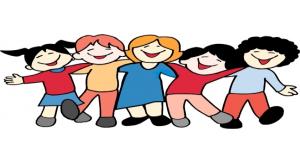 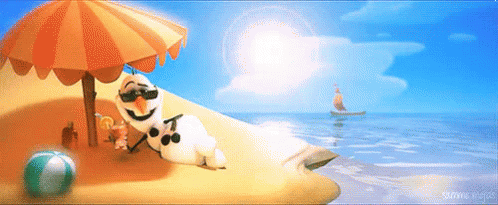 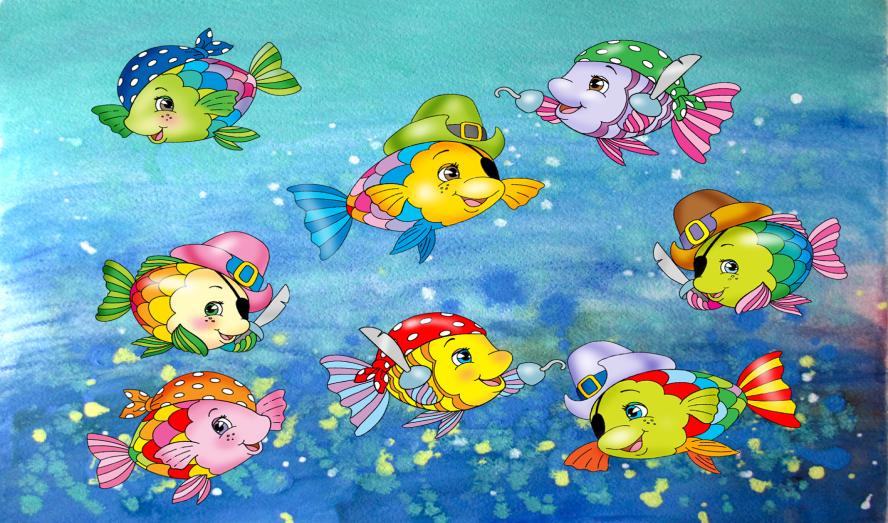 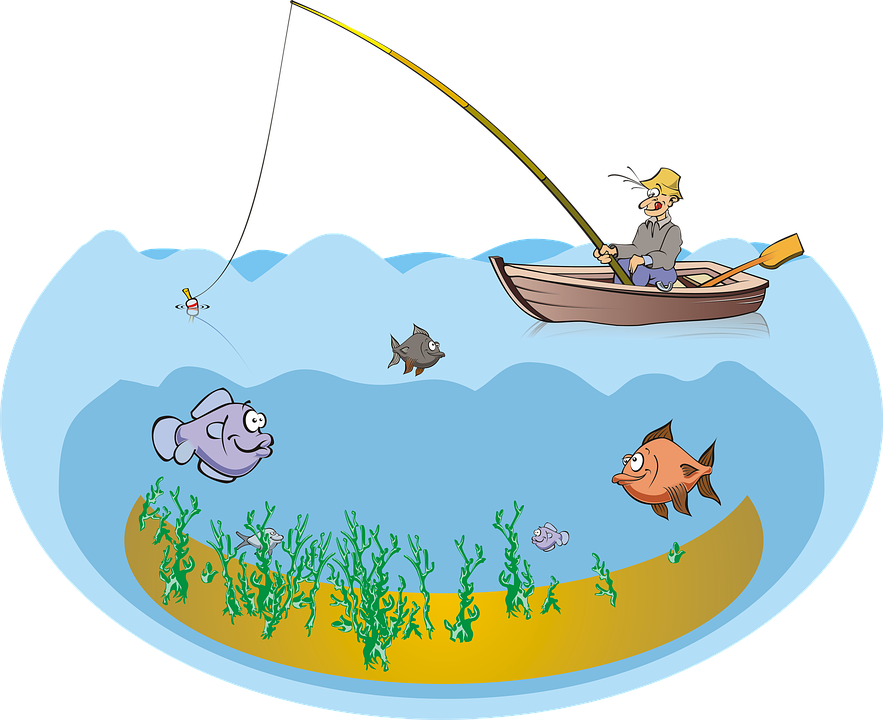 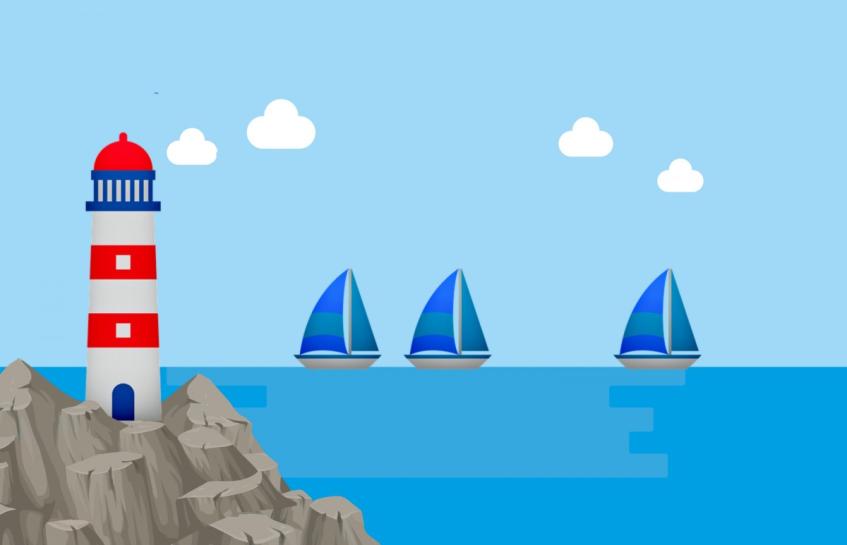 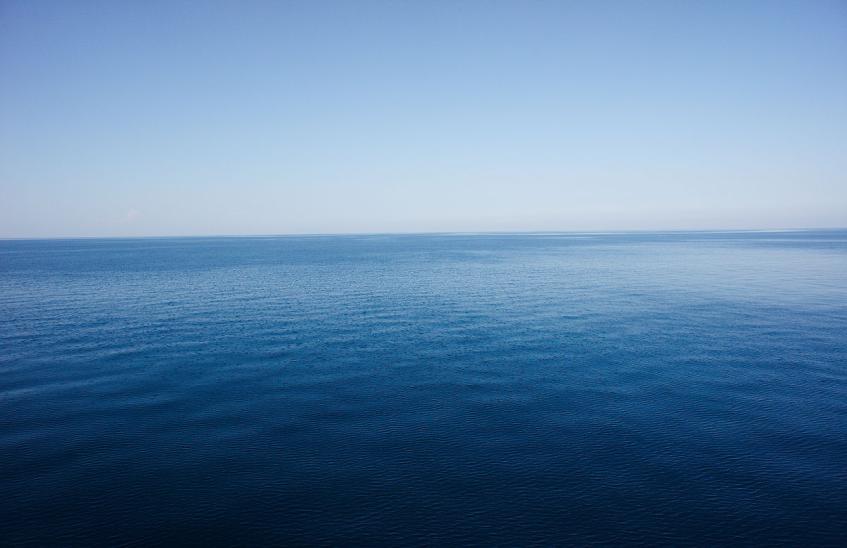 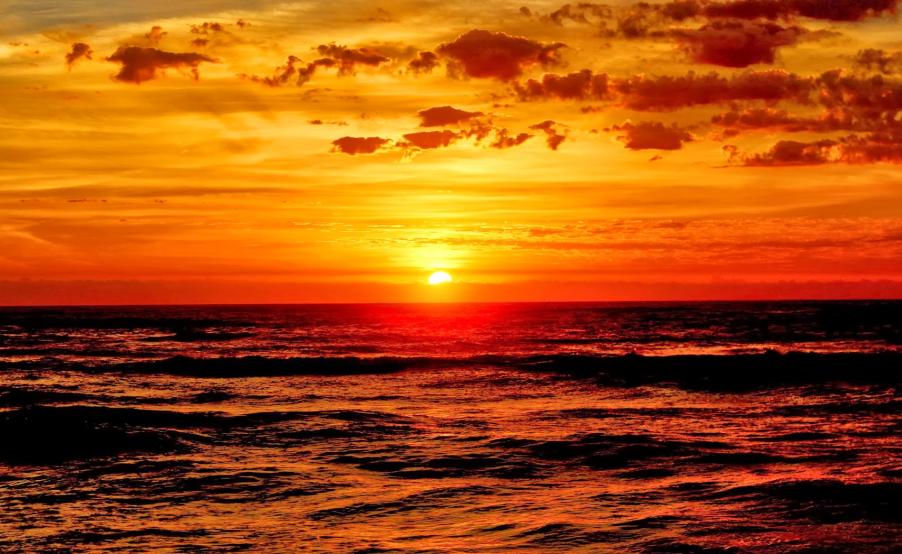 Fioriture estive
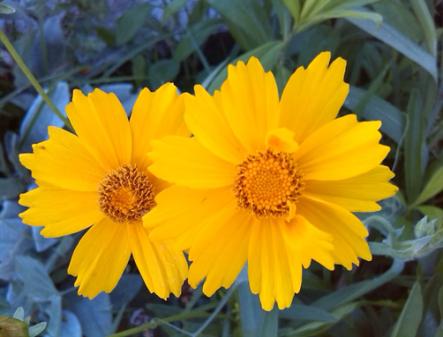 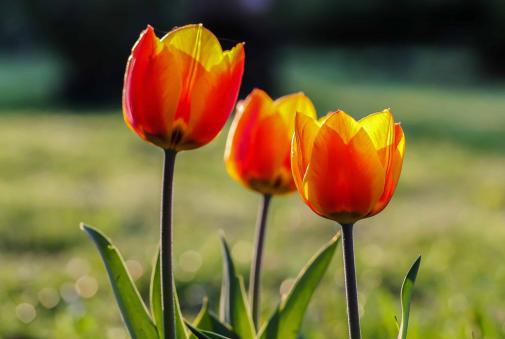 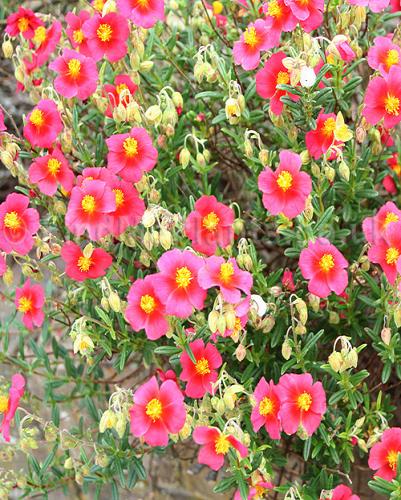 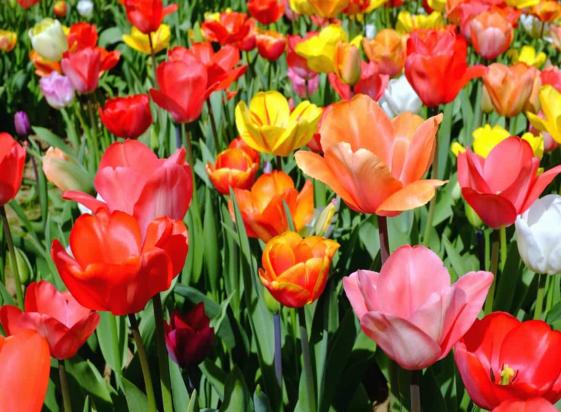 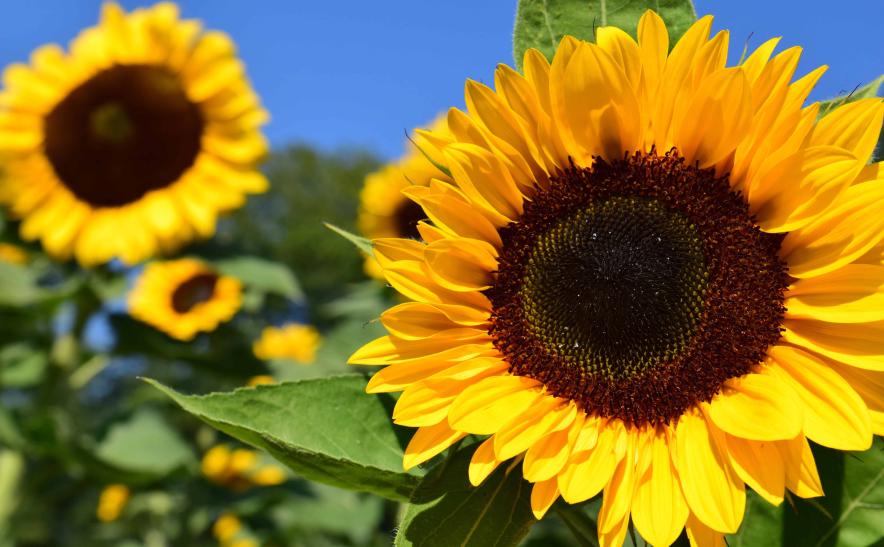 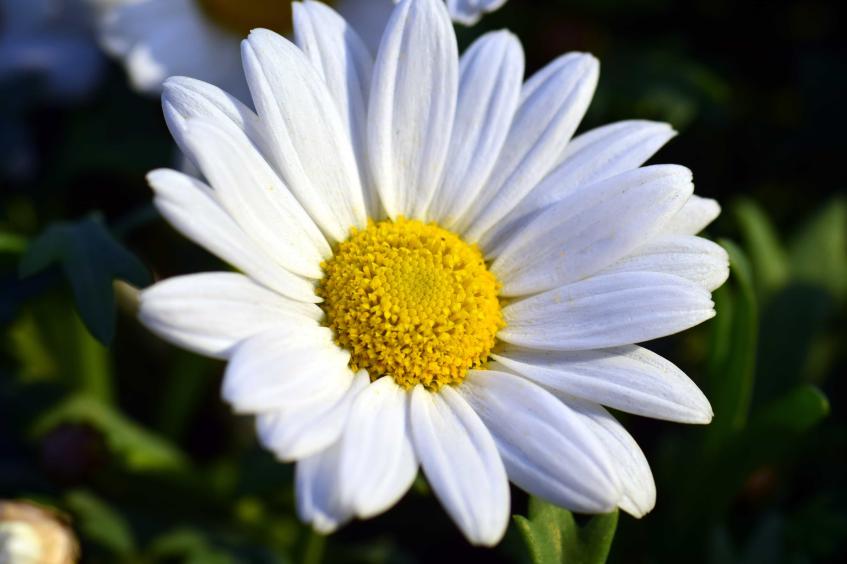 frutta estiva
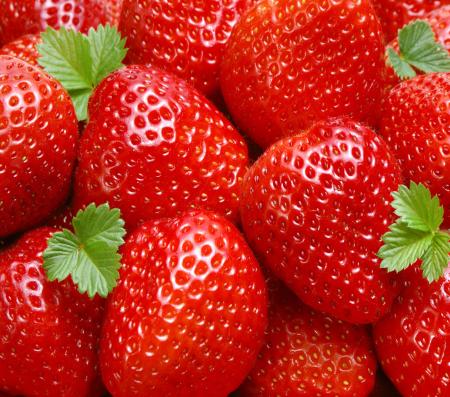 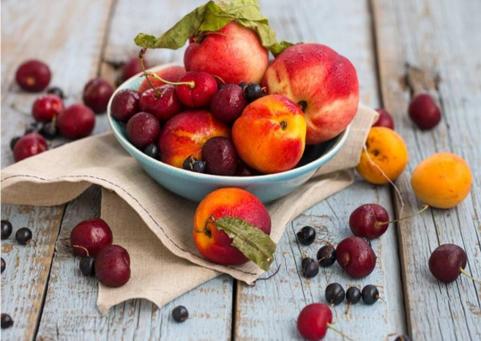 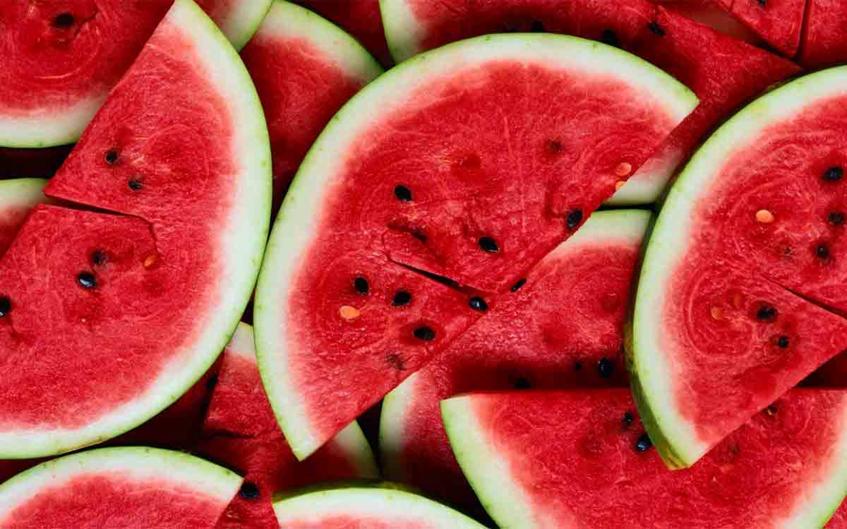 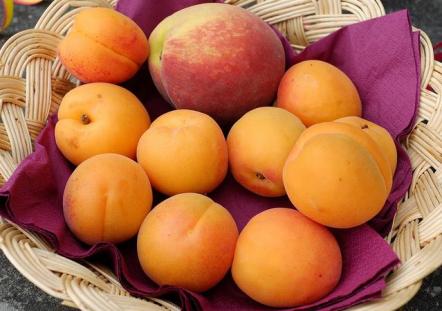 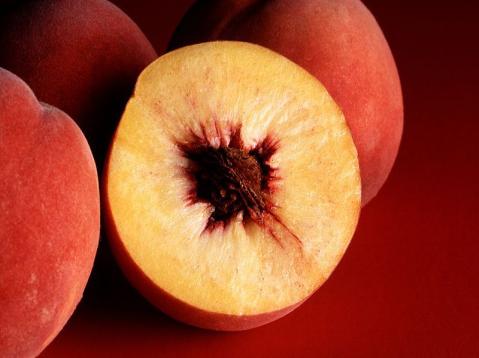 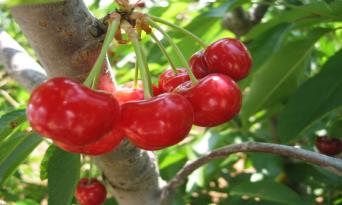 E Tanta voglia di… gelATI!!!
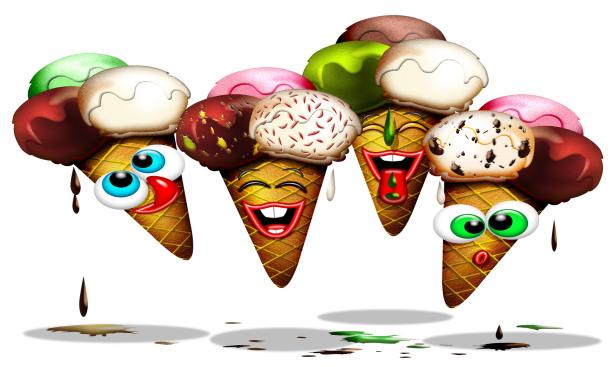 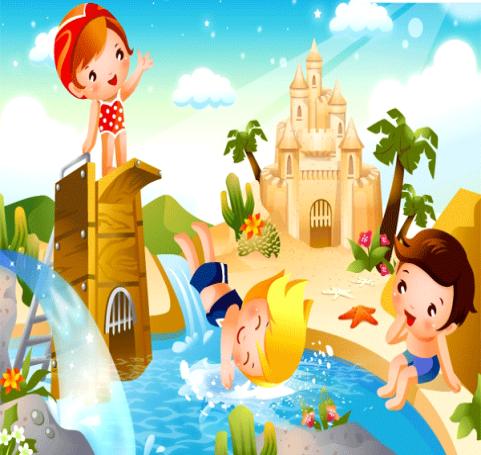 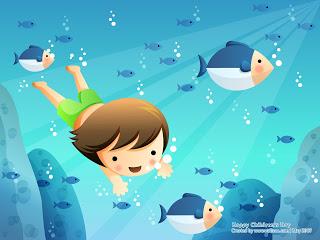 Bambini divertitevi a disegnare liberamente le immagini che vedete con pastelli, pennarelli o altro materiale a vostra disposizione.…
Le Vostre Maestre Stefania E Riccardina Vi Augurano…
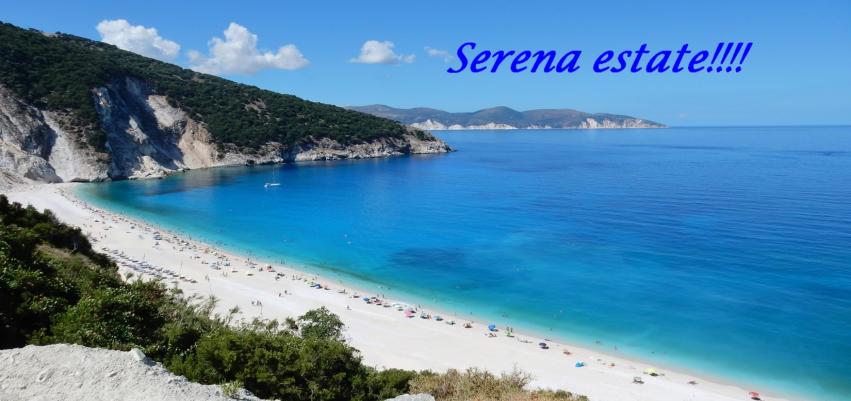